Putting the Right Waste, in the Right Place


A Focus on the Construction Sector

CIWM North East, FSB & Partners 
16 February 2017 

Alan Holmes, RWRP Campaign
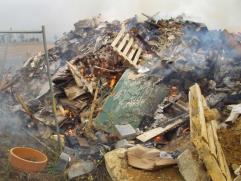 The Session today: 
• 	The importance of ‘Duty of Care’ to all parties in the ‘Waste Chain’
Tackling Waste Crime and non compliance 
Opportunities in ‘doing the right thing’ with waste
The ‘right Waste right Place’ campaign, raising awareness of Duty of Care – importance of construction sector
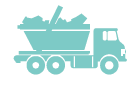 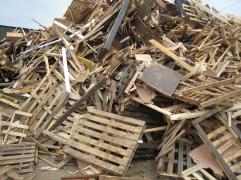 Aims of the Campaign: To raise awareness across waste producing business sectors of the importance of Duty of Care and compliance. 

Timescale: April 2016 to March 2017 …and now beyond!
Why?
Duty of Care awareness is key to reducing waste crime - Waste criminals need waste!
Drive company compliance and a secure audit trail
Provide a level playing field 
Business benefits & standards
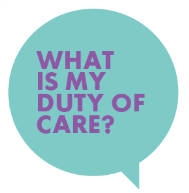 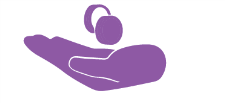 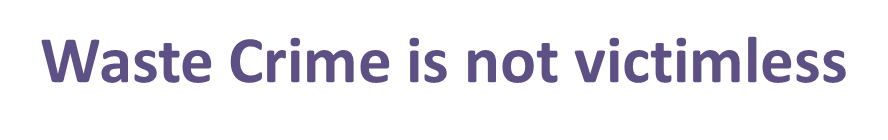 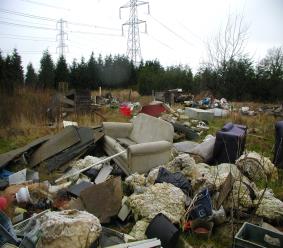 Flytipping: nearly 1 million 	incidents/yr (Householders too!)
 	£150 million cost to Local Authorities and rising
 	Total cost of waste crime 
  	= £1 billion per annum?
 	Nearly 1000 new illegal sites added to EA database every year
 	Abandoned sites and fires, undermined legitimate business
Key sectors
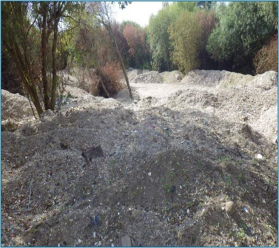 Tackling Waste Crime
Waste crime is a priority for government and legitimate industry
Resources being provided to the Environment Agency to crack down on waste criminals
Government Waste Crime Action Plan: new enforcement measures, penalties – more on the way
Revised Statutory Duty of Care Code of Practice
Industry Committed - ‘right Waste, right Place’ campaign, endorsed by Govt and EA
Obligations on ALL holders
Section 34 (1) of EPA90 
prevent any contravention by any other person of s33 	[Permits or Exemptions]
to prevent any contravention by any other person of regulation 12 of the Environmental Permitting Regulations 2010 or of a condition of a permit granted under those Regulations 	[Performance]
prevent the escape of waste from his control or that of any other person
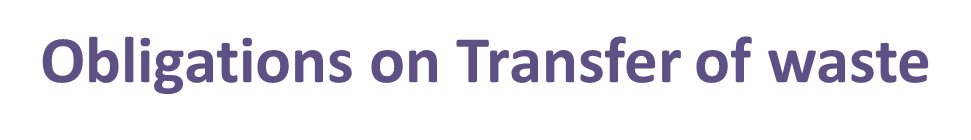 transfer only to an ‘Authorised person’
https://www.gov.uk/guidance/
access-the-public-register-for-environmental-information
b)	to ensure [adequate] 	written description of 	the waste on transfer 	(Edoc, CWTN or Waste 	Information)
Not just these 2 obligations!
Campaign Products 
Dedicated website: Downloadable content, interactive, videos/animation, guidance, links to third parties  www.rightwasterightplace.com  
Best Practice Guidance: ‘Simple guides’, case studies, waste ‘need to know’ cards, FAQs, leaflets, infographics and posters : easy to read, downloadable.
Events: workshops, experience exchanges, best practice
Market research: Gauge awareness of Duty of Care.
Press Office: drive interest in the campaign. 
Active Engagement: Ambassador Programme.
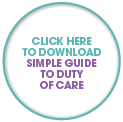 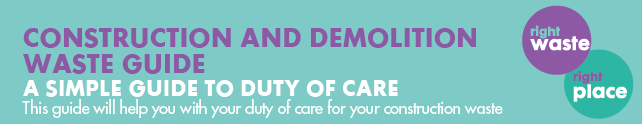 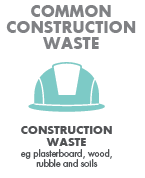 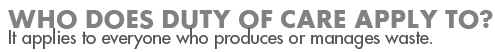 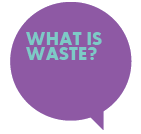 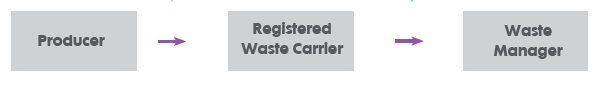 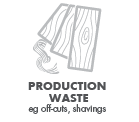 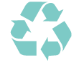 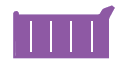 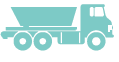 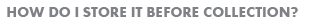 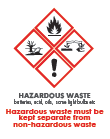 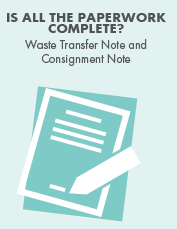 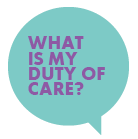 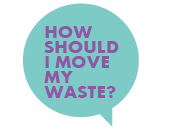 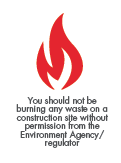 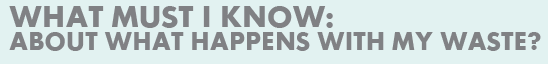 RWRP Campaign Survey
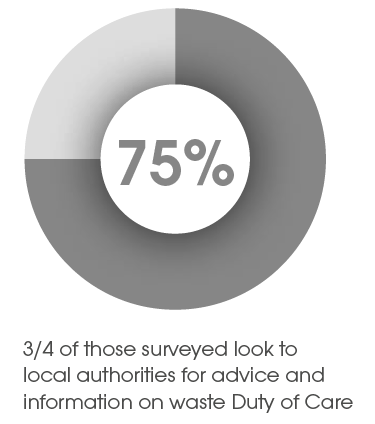 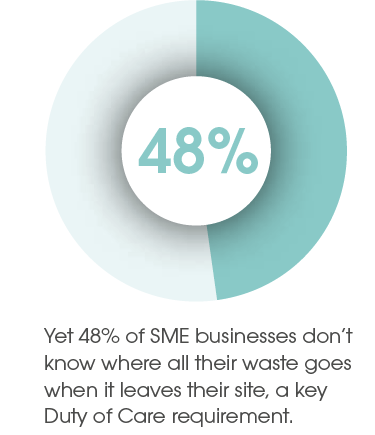 RWRP Campaign Survey
More than a third were unsure whether they completed Waste Transfer Notes (WTN)
Only half of construction businesses stored WTNs for the required two years
A quarter of construction businesses did not always separate/segregate their waste
* EA experience >90 transfer notes not completed 	correctly
Active Engagement
Campaign managed by the ESA and CIWM and supported by the Environment Agency, Defra, WAG, Natural Resources Wales
Strong ‘buy in’ from a number of waste producing and waste managing businesses, sectors and local councils
Ambassador Programme - to promote the campaign through supply chains
Activities around the country involving other organisations
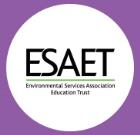 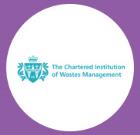 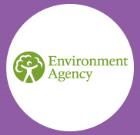 Ambassador Programme 
Formalises engagement between the campaign and associated third parties and expectations.

Ambassadors commit to:
Providing evidence that the organisation embraces the principles of ‘right Waste, right Place’, and has an internal programme and policy on waste management. 

Promoting best practice with regard to waste management.

Actively engage with RWRP to promote the campaign.
Ambassador Programme
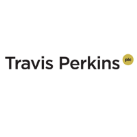 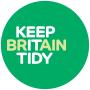 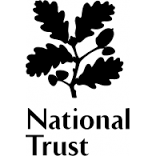 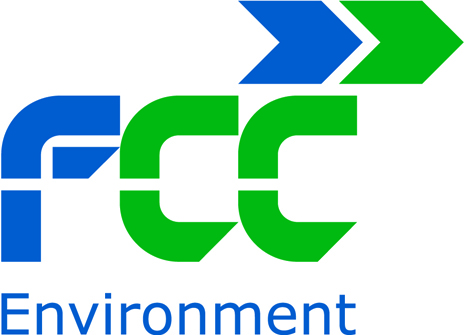 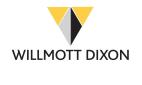 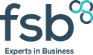 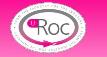 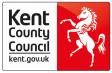 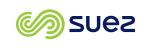 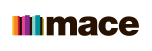 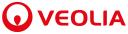 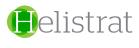 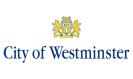 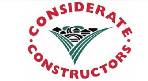 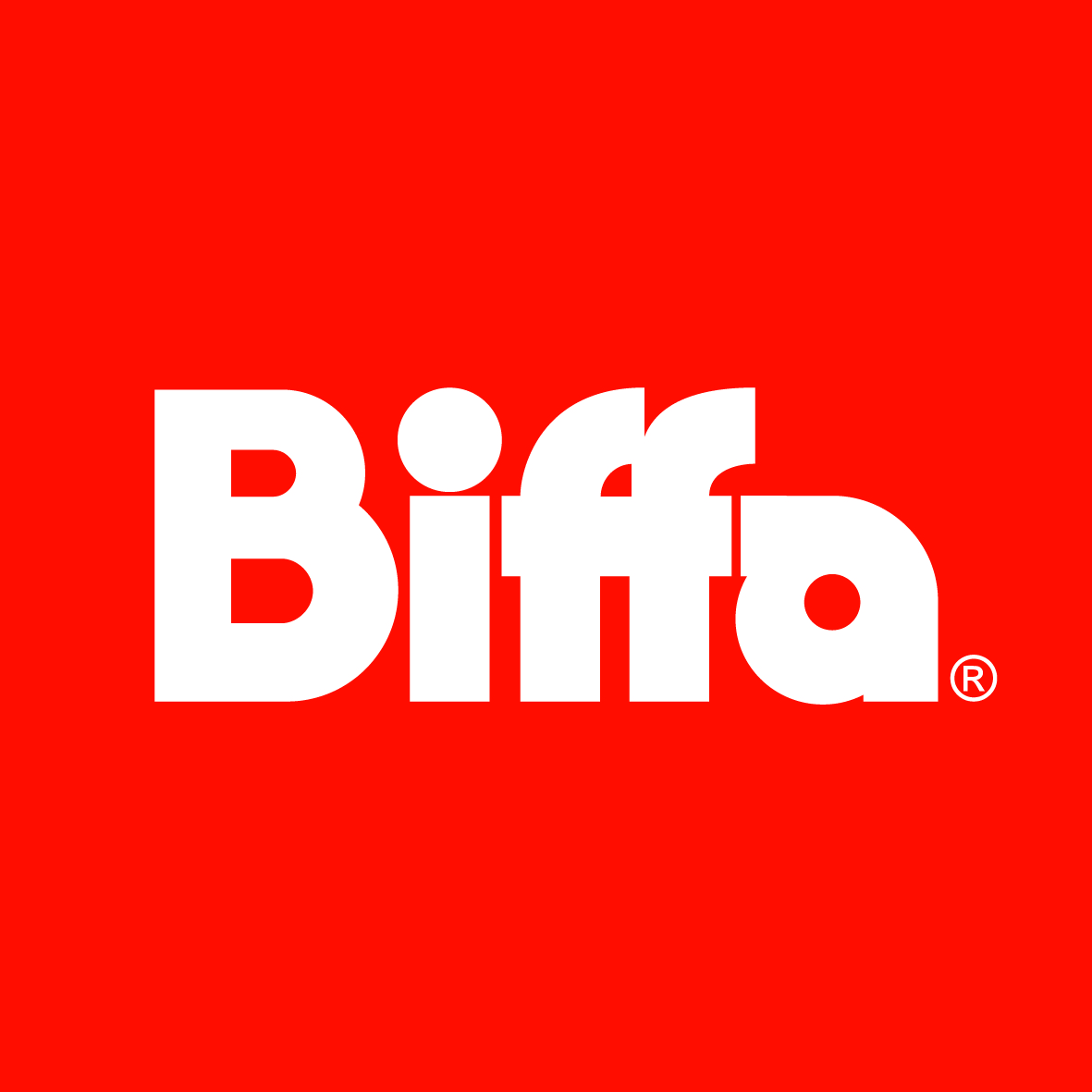 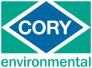 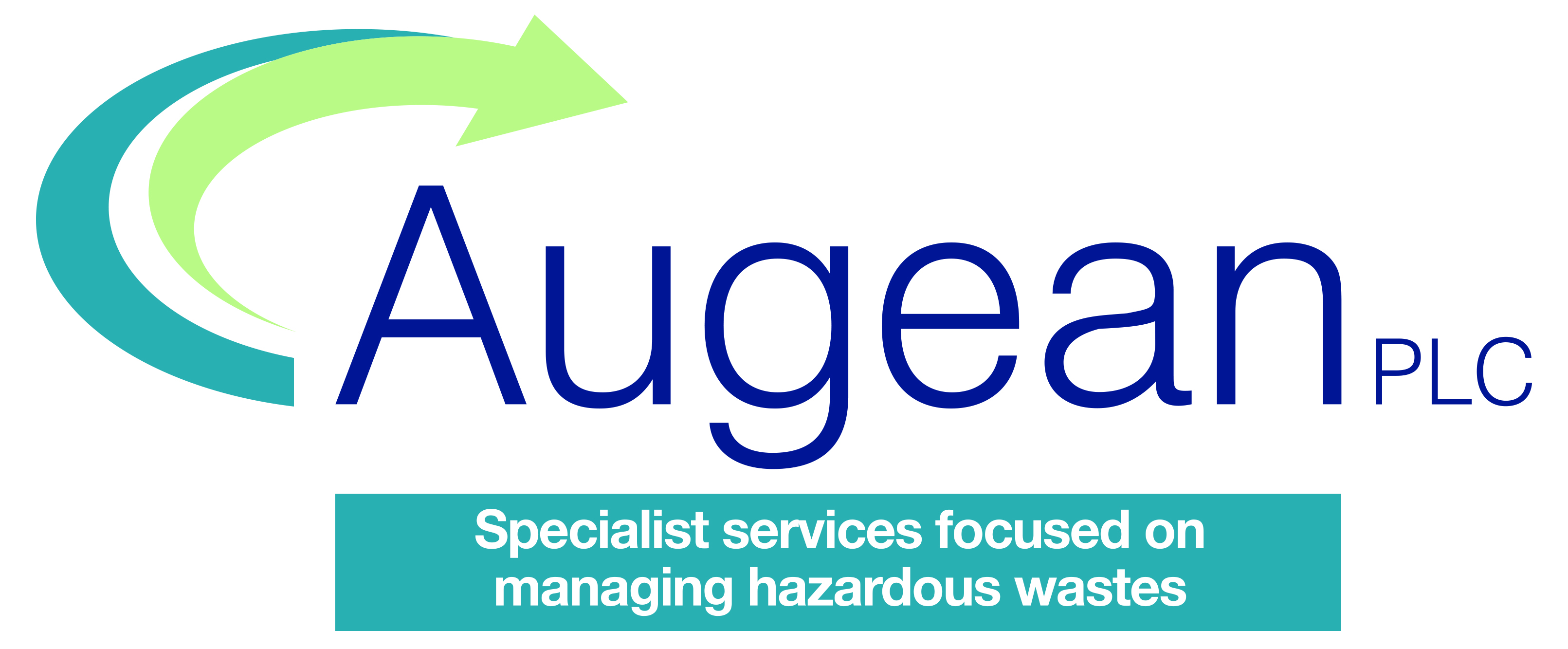 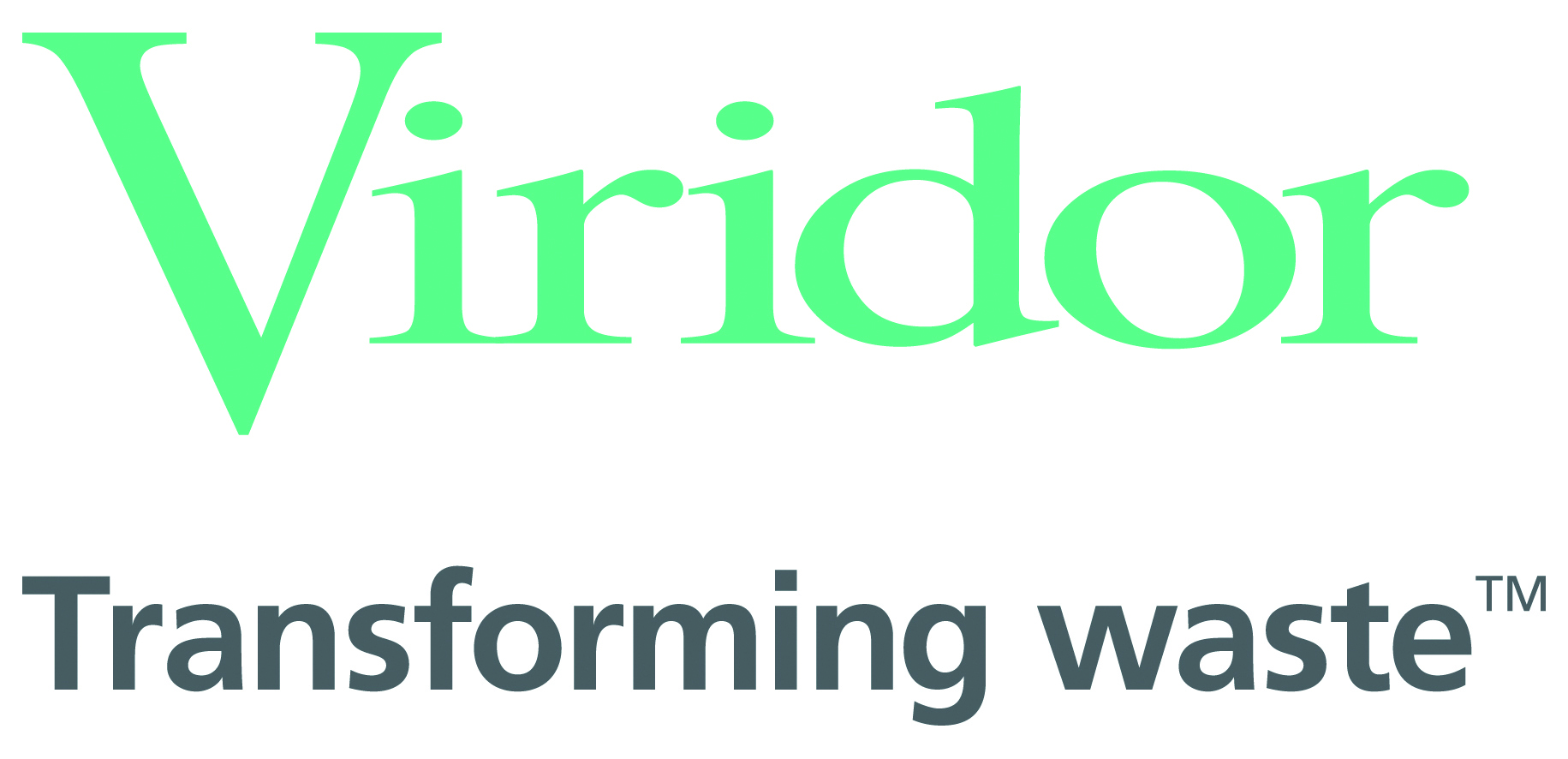 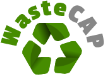 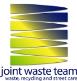 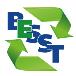 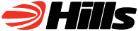 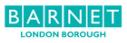 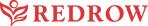 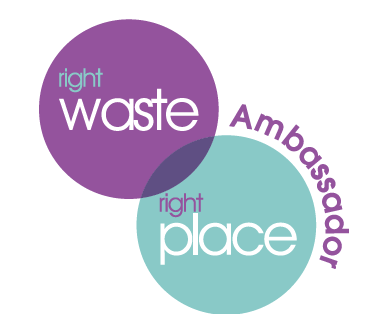 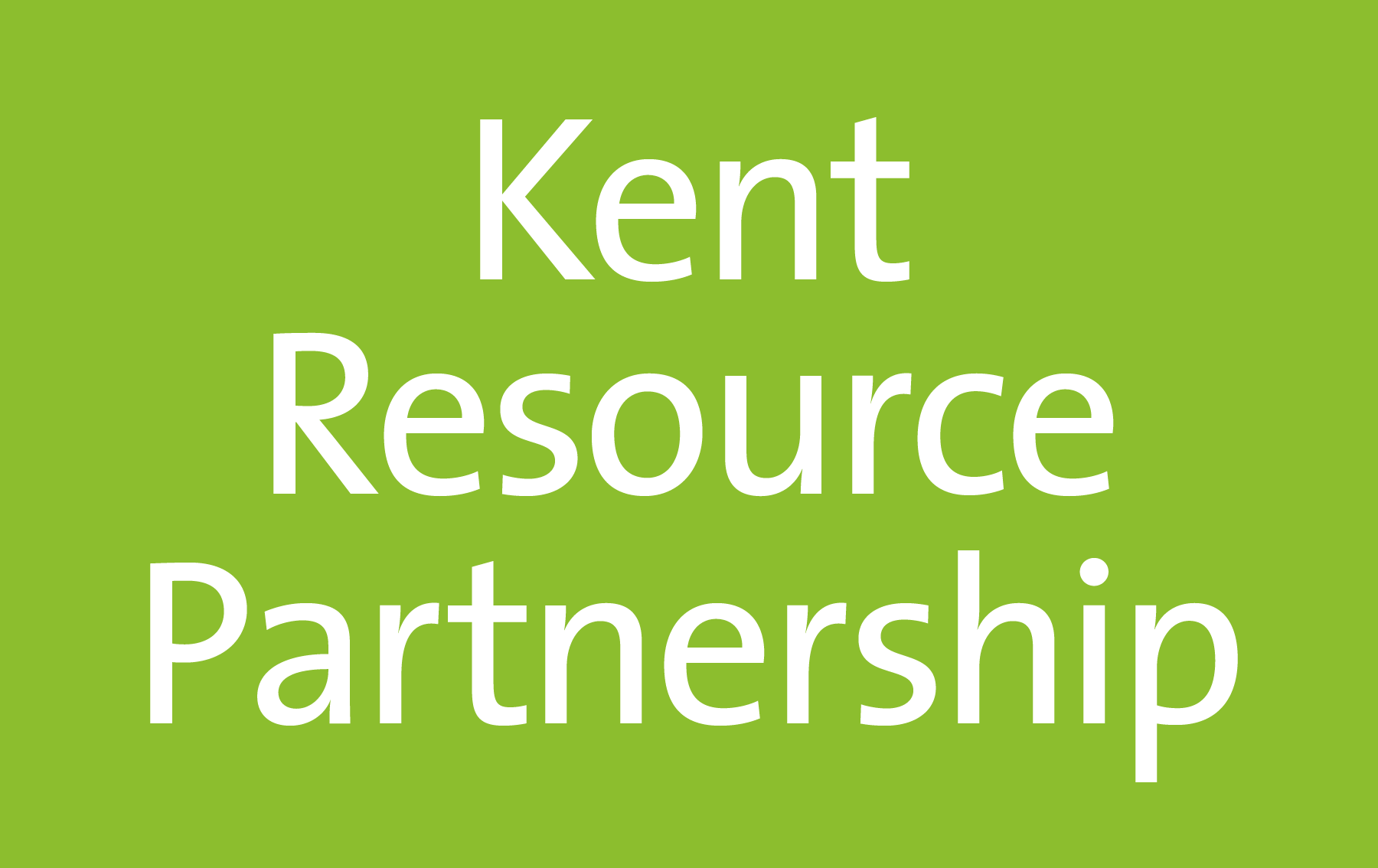 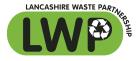 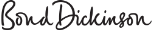 …and expanding…
[Speaker Notes: Plus 
Biffa
 Keep Britain Tidy]
Next Steps
Sector focus: Guidance, Case studies, seminars and training events

Expand the Ambassador Programme
	Contact info@rightwasterightplace.com

Engagement with devolved governments to further expand the campaign i.e. Wales

Continue until at least March 2018….
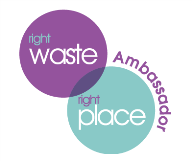 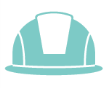 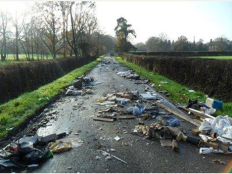 In Summary

  	Tacking waste crime is a priority

 	Awareness of Duty of Care across the whole waste 	chain is key to encourage behaviour change

 	Collaboration is key – Ambassador Programme and 	Supply Chain
 	Focus on the construction sector as a key sector

 	‘Right Waste, Right Place’ providing support and 	guidance for duty of care, code of practice
Thank you !

Website: www.rightwasterightplace.com
Email: info@rightwasterightplace.com
Follow: 		@RWRP2016
Like: info@rightwasterightplace.com

Alan Holmes
07768 907610
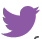